High intensity laser-particle interactions in Flying Focus regime
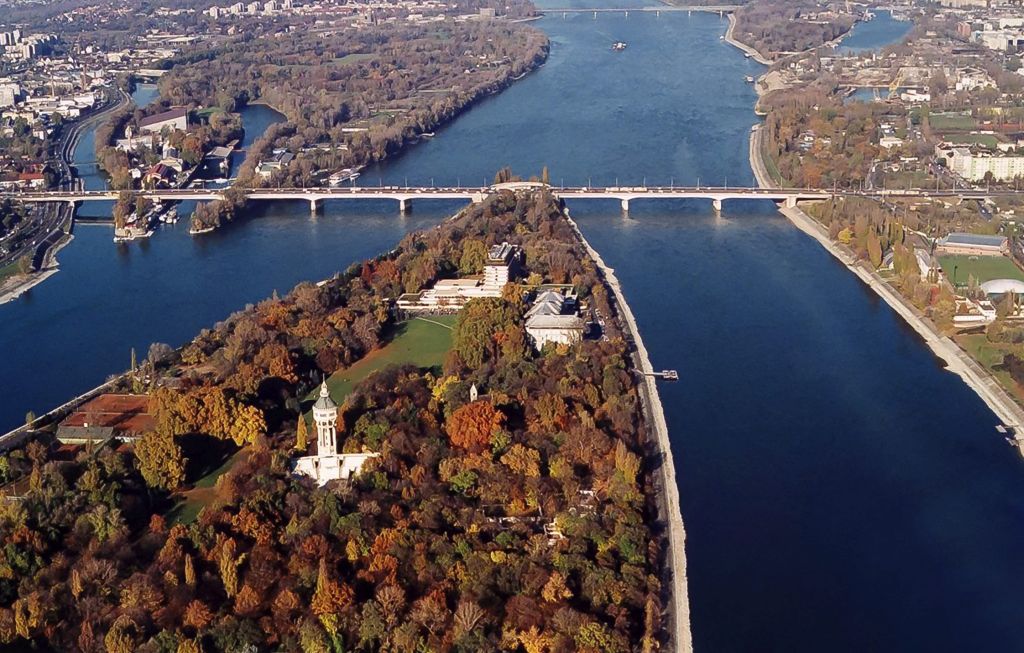 Martin Formanek
martin.formanek@eli-beams.eu
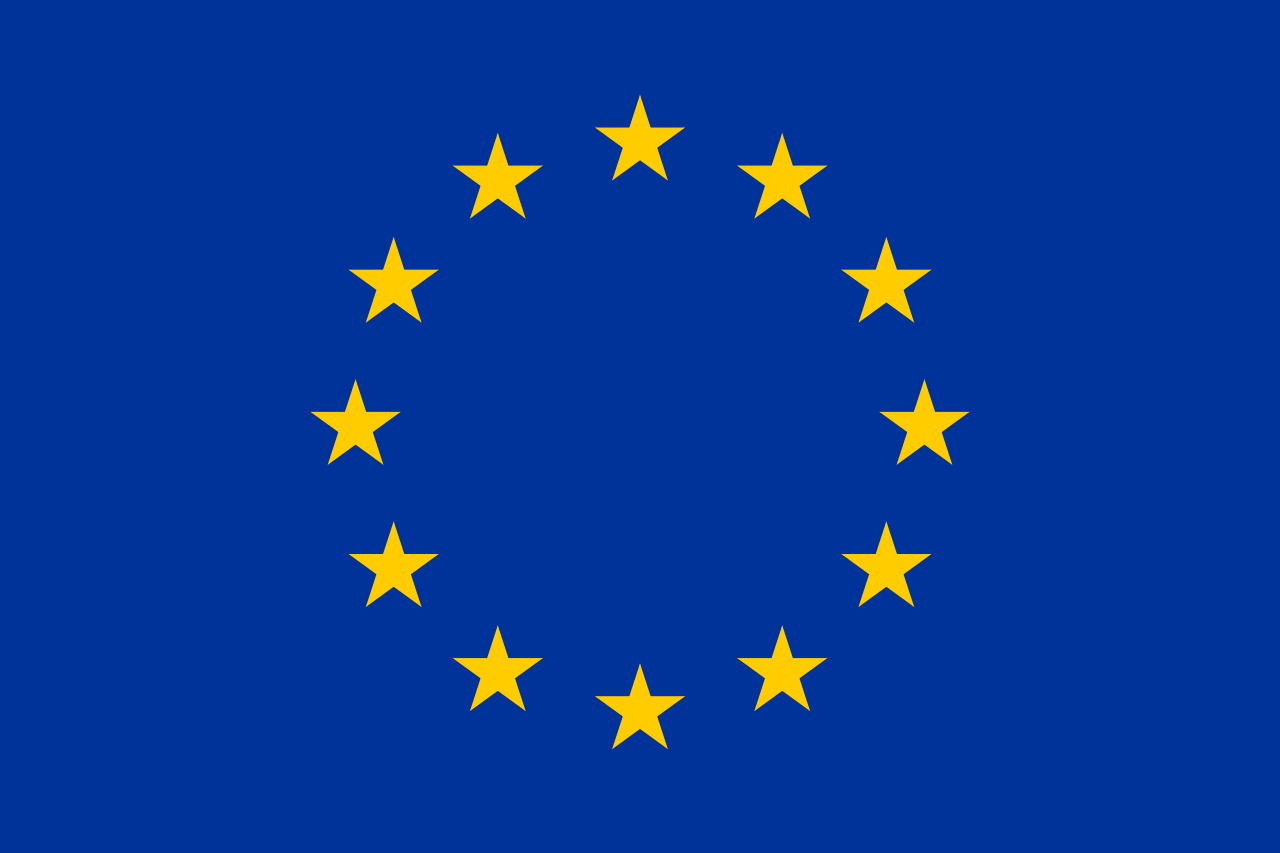 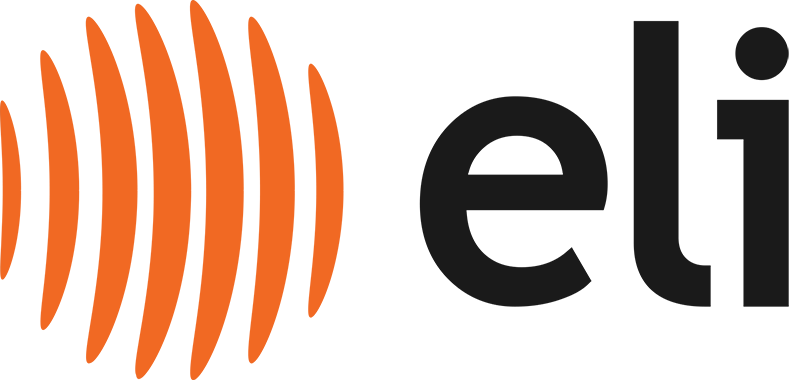 Margaret Island Symposium 2023 on Vacuum Structure, Particles, and Plasmas
This project is supported by EU Marie Sklodowska-Curie grant
No. 101105246-STEFF
Outline of the talk:
and other people working on Flying Focus fields at LLE, IST, and UCLA
Introduction: What are Flying Focus (FF) pulses and how are they generated?
 Analytical description
FF beams and pulses with arbit. focus velocity (Ramsey et al., PRA 107 (2022) 013513)
Illustration of the behavior
Nonlinear Thomson scattering (Ramsey et al., PRE 105 (2022) 065201)
Radiation reaction accumulation in FF pulses (MF et al., PRA 105 (2022) L020203)
Flying focus beams and strong field QED (Di Piazza, PRA 103 (2021) 012215)
Charged particle beam control with FF pulses with OAM (MF et al., PRE 107 (2023) 055213)
Manfred Virgil Ambat
Philip Franke
Dustin Froula
Bernardo Malaca
Warren Mori
Miguel Pardal
Jacob Pierce
Jeremy Pigeon
Hans Rinderknecht
Jessical Shaw
Tanner Simpson
David Turnbull
Jorge Vieira
Kathleen Weichman
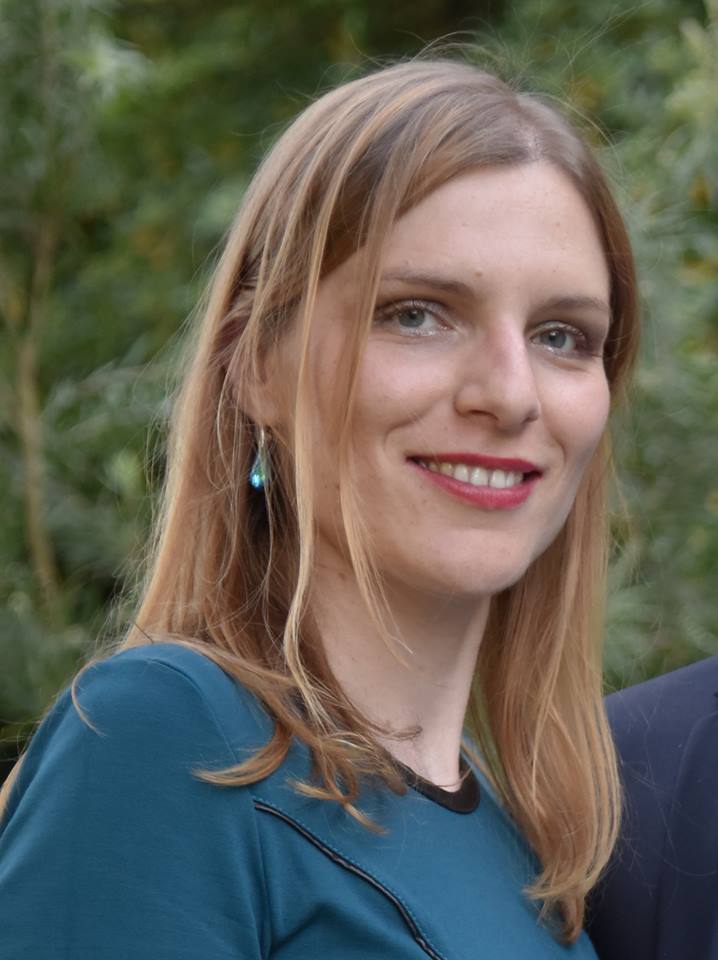 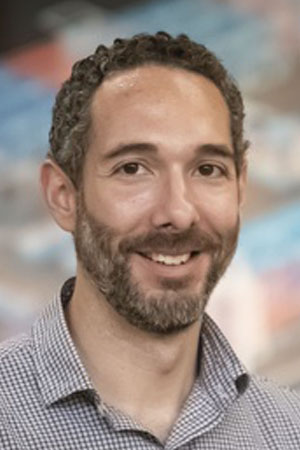 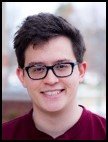 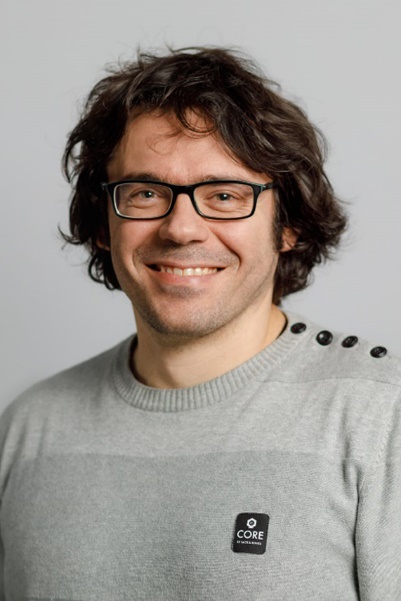 Collaboration:
Dillon Ramsey
Marija Vranic
IST, Lisbon
Antonino Di Piazza
MPIK, Heidelberg
John Palastro
2
LLE, Rochester
Martin Formanek 					      				PP2023				          					June 8, 2023
Extreme Light Infrastructure
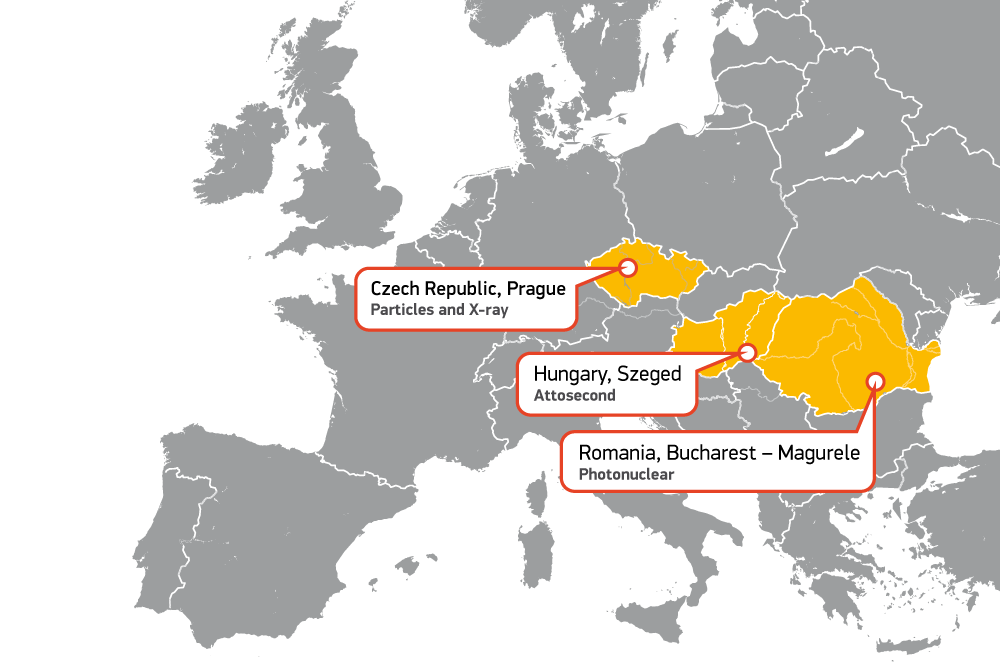 International project – 3 pillars
ELI Beamlines
      (Dolni Brezany, Czech republic)
ELI Attosecond
      (Szeged, Hungary)
ELI Nuclear Physics
      (Magurele, Romania)
3
Martin Formanek 					      				PP2023				          					June 8, 2023
ELI Beamlines (Extreme Light Infrastructure)
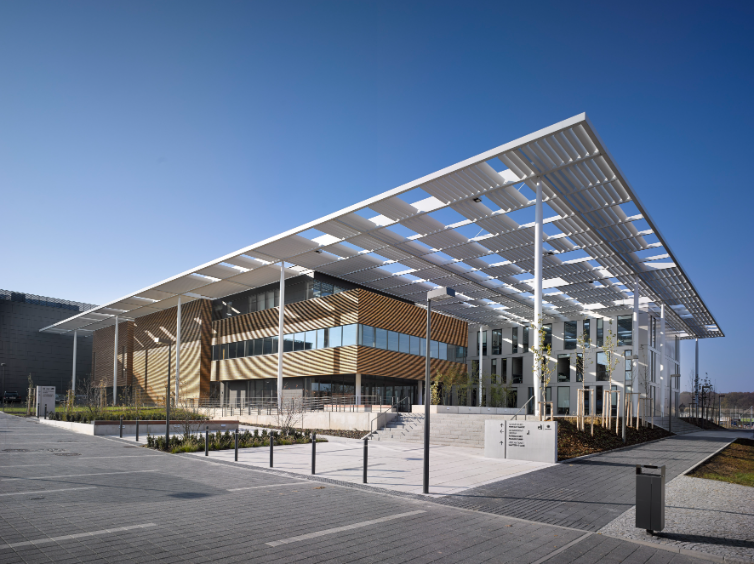 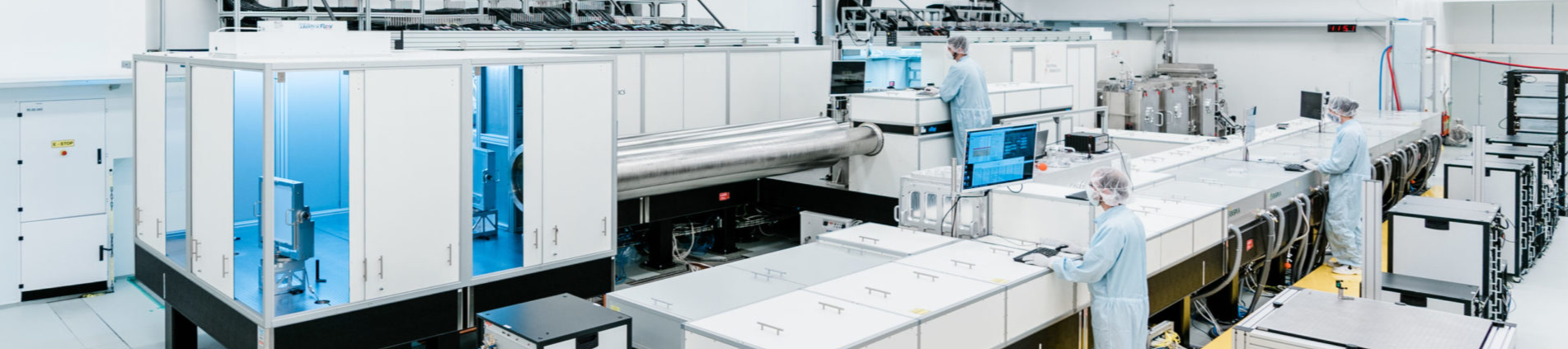 Dolni Brezany (Prague), Czechia
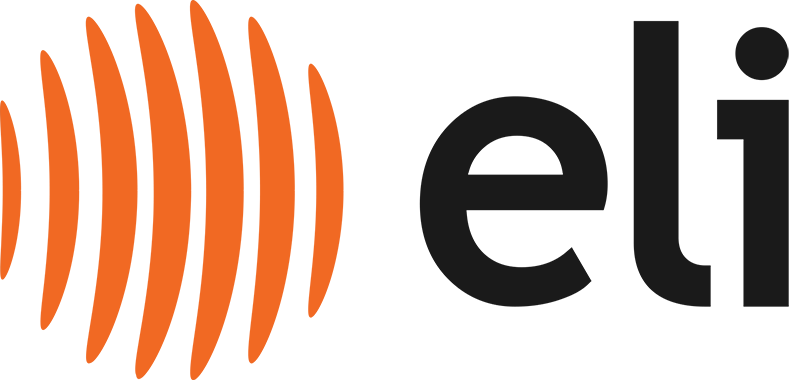 4
Martin Formanek 					      				PP2023				          					June 8, 2023
What are Flying Focus pulses? Spatiotemporal control of laser peak intensity!
a) Chromatic flying focus:
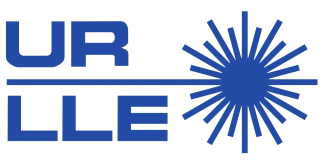 Images (top, right) from Froula et al., Nat. Photonics 12 (2018) 262.
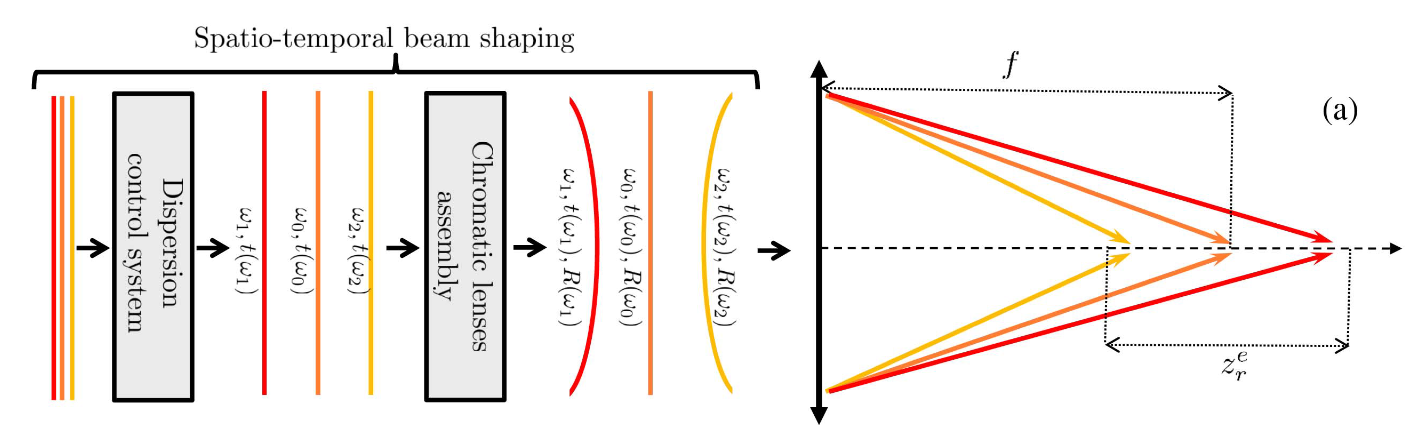 Image from Sainte-Marie et al., Optica 4 (2017) 1298.
5
Martin Formanek 					      				PP2023				          					June 8, 2023
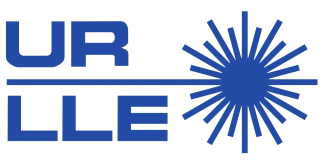 What are Flying Focus pulses?
a) Chromatic flying focus:
Animations from Froula et al., Nat. Photonics 12 (2018) 262.
6
Martin Formanek 					      				PP2023				          					June 8, 2023
What are Flying Focus pulses?
b) Axiparabola-echelon setup:
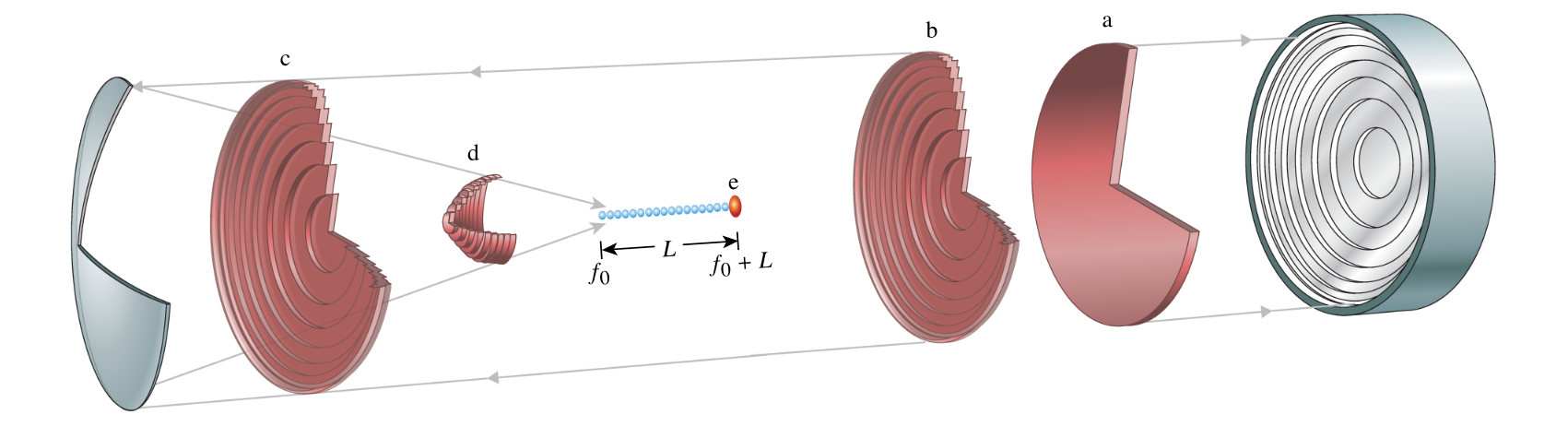 Stepped mirror “Echelon”
Introduces time delay
Focusing mirror
Image adapted from Palastro et al., PRL 124 (2020) 134802.
c) Use of nonlinear media:
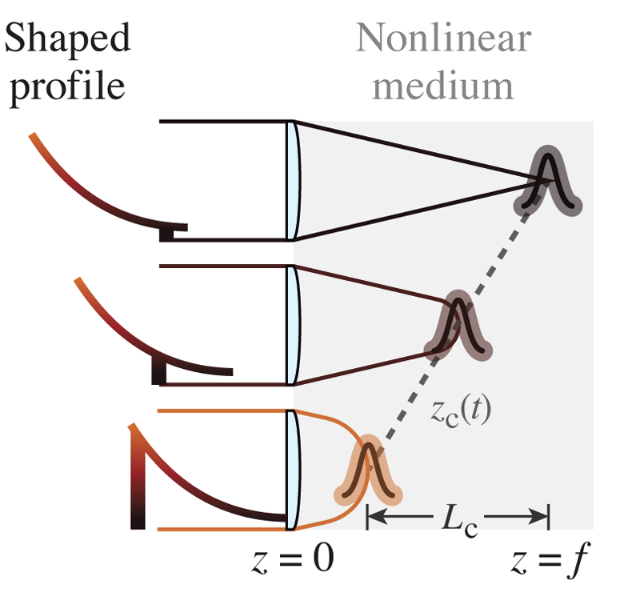 Image from Simpson et al., Opt. Expr. 28 (2020) 38516.
Or a setup involving a Kerr lens with high intensity pilot beam.
7
Martin Formanek 					      				PP2023				          					June 8, 2023
Use of flying focus pulses
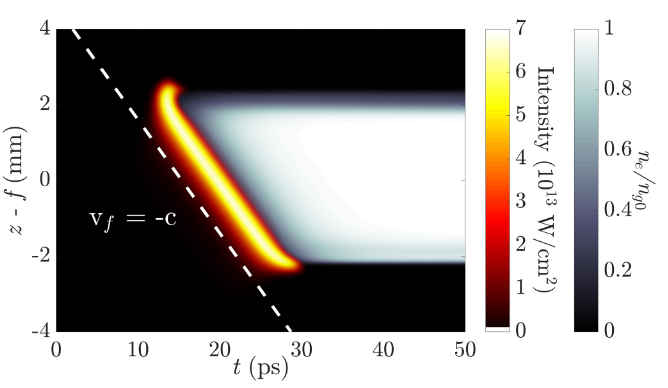 Generating plasma ionization waves of arbitrary velocity Turnbull et al., PRL 120 (2018) 225001; Palastro et al., PRA 97 (2018) 033835.
Frequency upshifting of witness pulse photons by the plasma ionization front (photon acceleration) Howard et al., PRL 123 (2019) 124801.
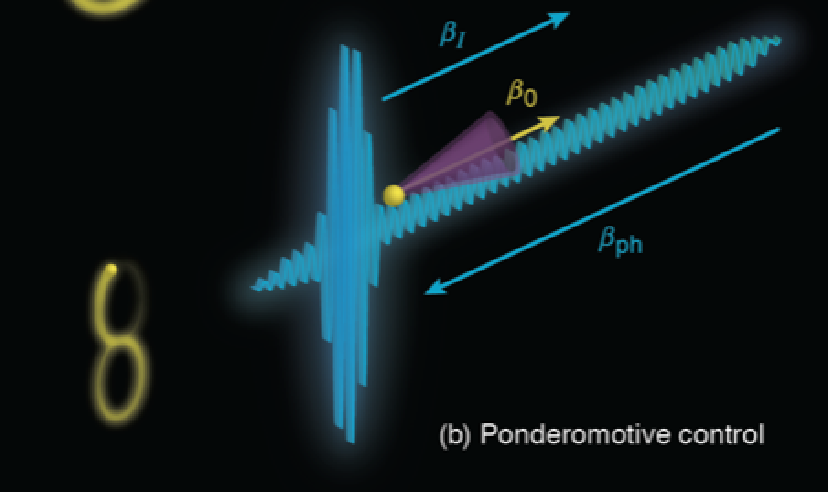 Laser wakefield acceleration Palastro et al., PRL 124 (2020) 134802.
Ponderomotive acceleration of electrons Ramsey et al., PRE 102 (2020) 043207; Ramsey et al., PRE 105 (2022) 065201
8
Martin Formanek 					      				PP2023				          					June 8, 2023
Experimental demonstrations of the “achromatic” flying focus (axiparabola + echelon) are underway
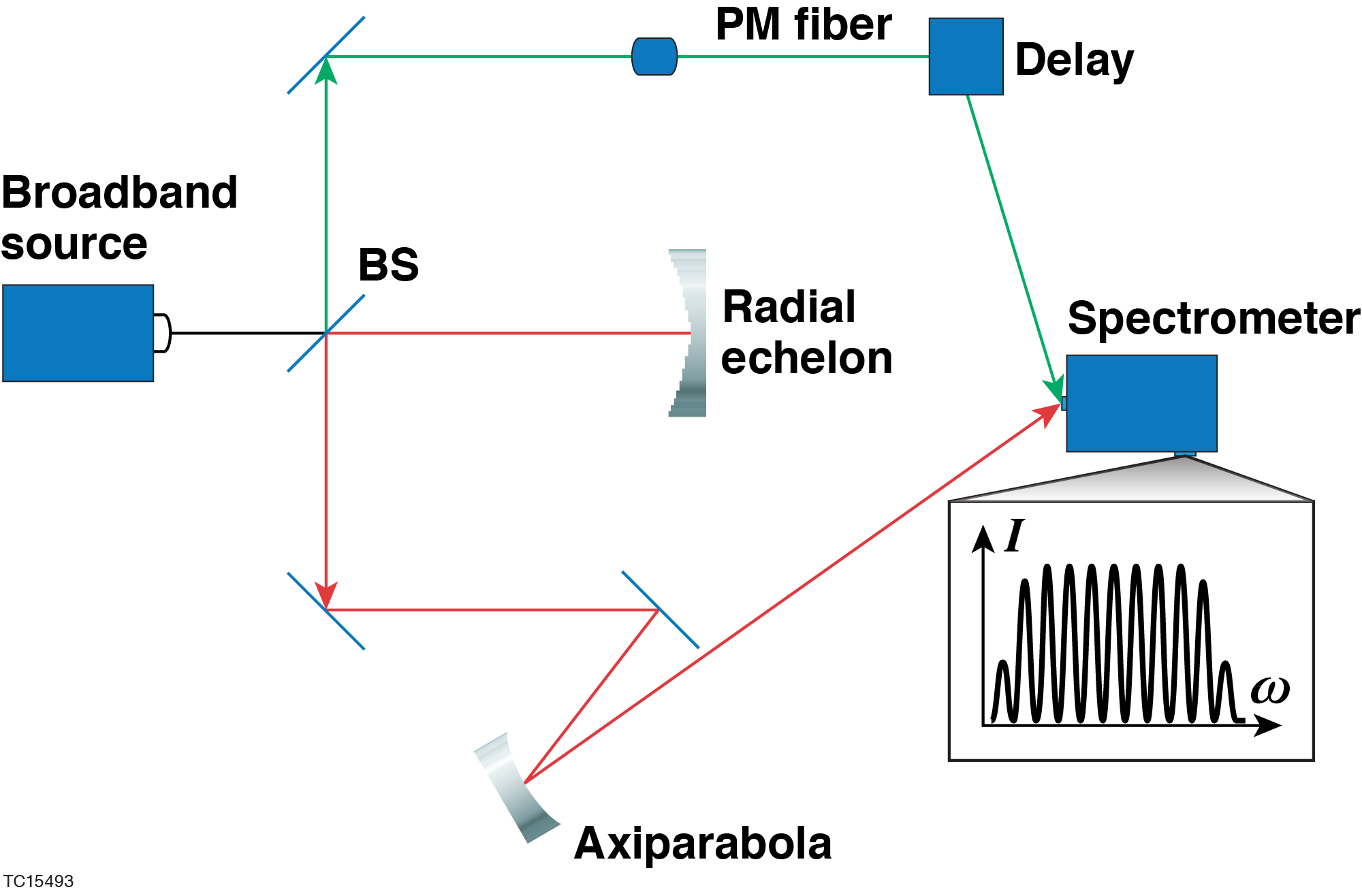 Spectral interference of a reference pulse with the imaged far-field of the axiparabola-echelon provides the relative delay and velocity
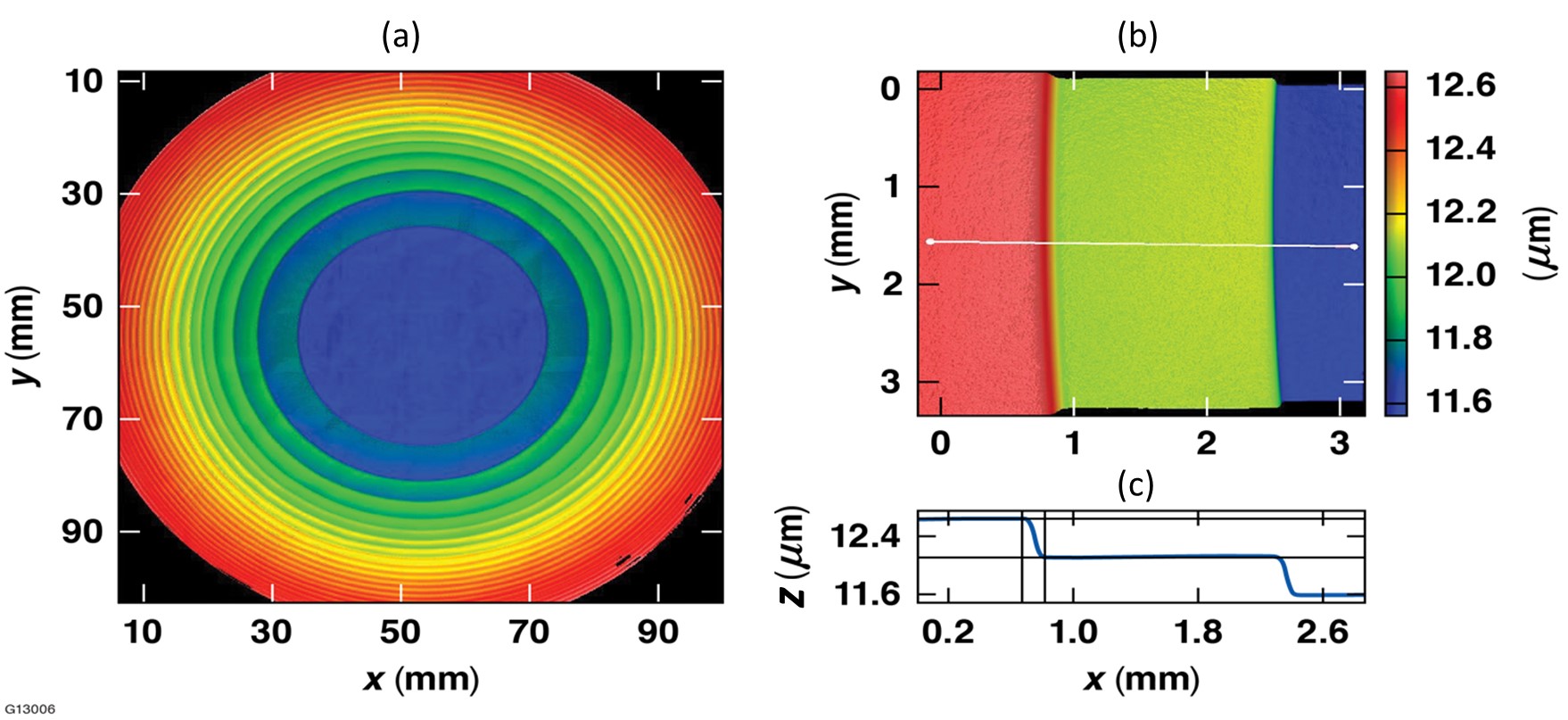 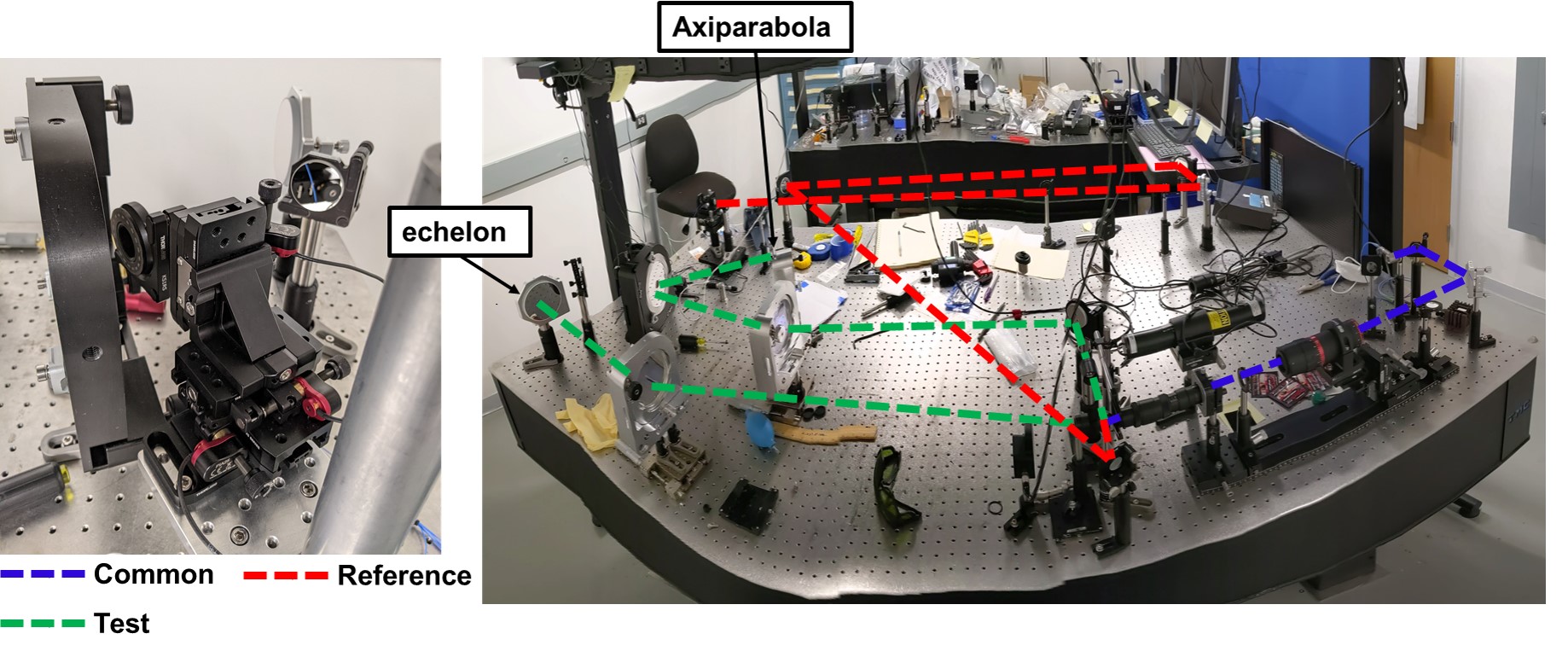 Pigeon et al., to be submitted (2023)
Slide courtesy of John Palastro
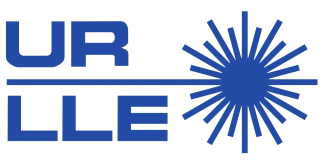 LLE has developed anin-house capability to fabricate radial echelons
9
Martin Formanek 					      				PP2023				          					June 8, 2023
Analytical solution
Esarey et al., J. Opt. Soc. Am. B 12 (1995) 1695;
Longhi, Opt. Expr. 12 (2004) 935;
Di Piazza, PRA 103 (2021) 012215.
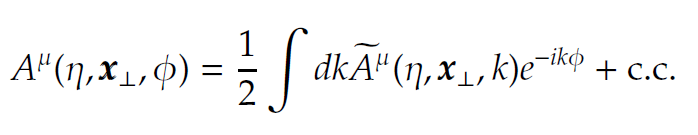 10
Martin Formanek 					      				PP2023				          					June 8, 2023
Analytical solution
Fourier transformation for the perpendicular component:
Which has exactly form of the paraxial wave equation.
11
Martin Formanek 					      				PP2023				          					June 8, 2023
Esarey et al., J. Opt. Soc. Am. B 12 (1995) 1695; Longhi, Opt. Expr. 12 (2004) 935
Di Piazza, PRA 103 (2021) 012215; Ramsey et al., PRE 105 (2022) 065201.
Analytical steady state beam solution
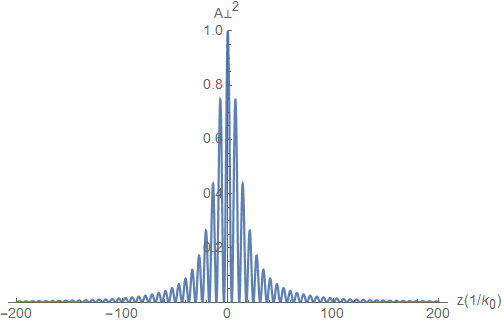 Focal velocity:
“Spot size”
Cylindrical coord.
“Rayleigh range”
12
Martin Formanek 					      				PP2023				          					June 8, 2023
Intensity envelope:
Plane-wave-like oscillations
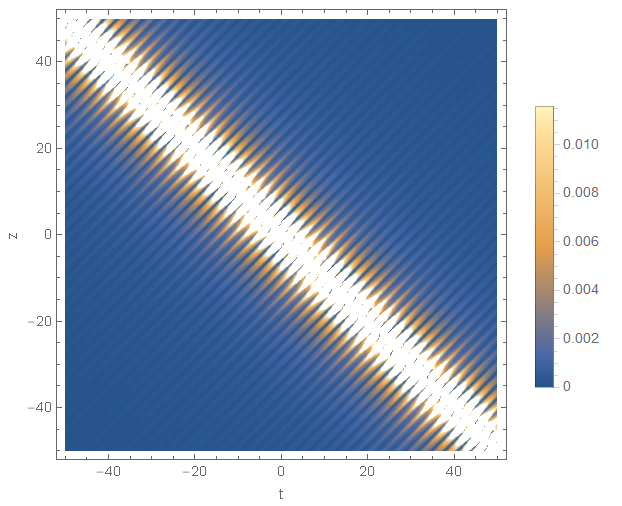 13
Martin Formanek 					      				PP2023				          					June 8, 2023
Exact solution for arbitrary focus velocities
(Ramsey et al., PRA 107 (2022) 013513)
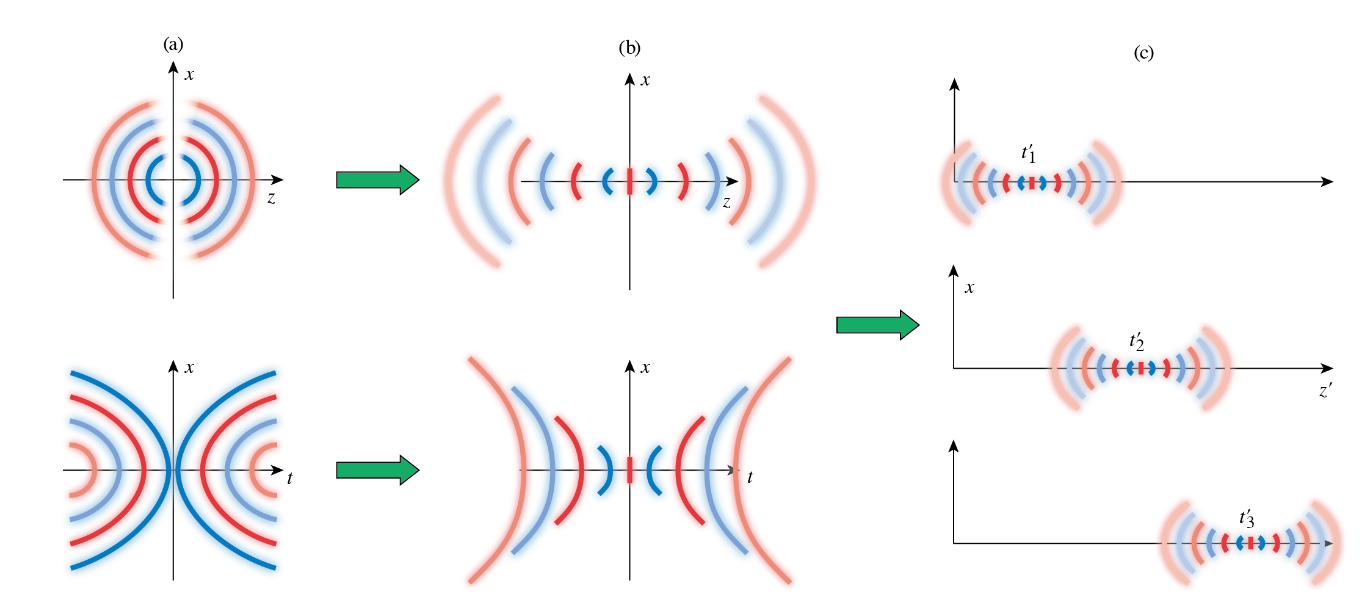 Subluminal Flying focus
Lorentz transformation
Superluminal
Flying Focus
Multipole spherical/hyperbolic solution
Beam solution with stationary focus
Flying focus solution
Martin Formanek 					      				PP2023				          					June 8, 2023
Vector potential
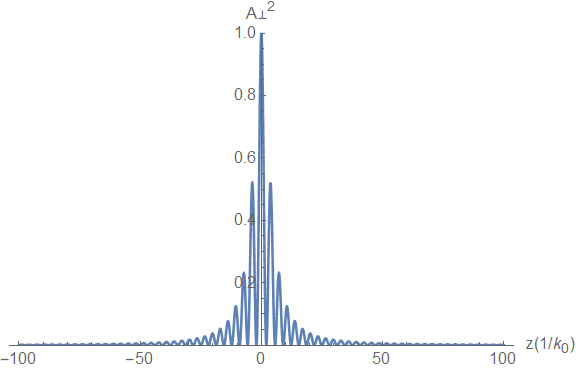 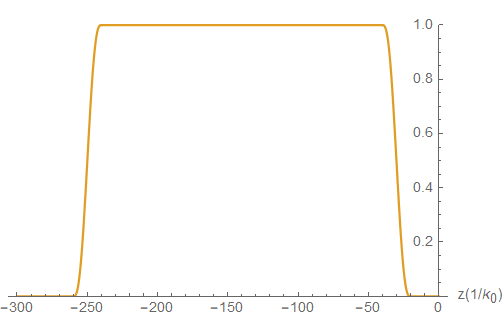 Phase oscillations
Focus velocity
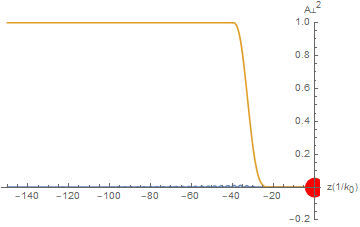 just plane wave field!
15
Martin Formanek 					      				PP2023				          					June 8, 2023
Electron interacting with Gaussian pulse – stationary focus (on the axis)
Vector potential
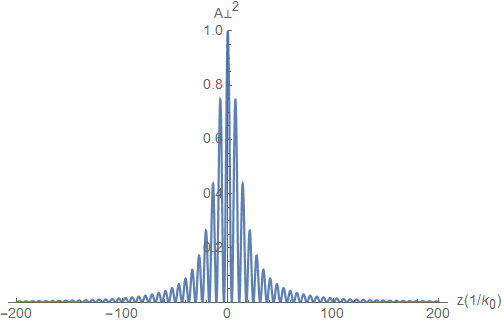 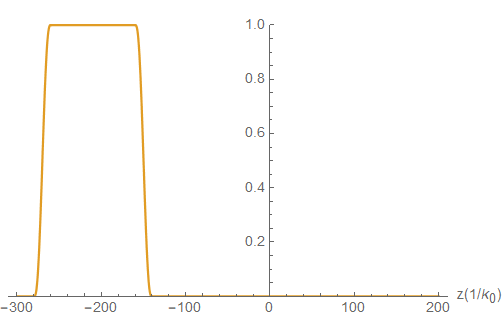 Phase oscillations
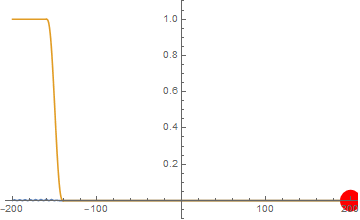 Electron on the axis interacts approximately with a field
16
Martin Formanek 					      				PP2023				          					June 8, 2023
Nonlinear Thomson Scattering with ponderomotive control 
(Ramsey, D. et al., PRE 105 (2022) 065201)
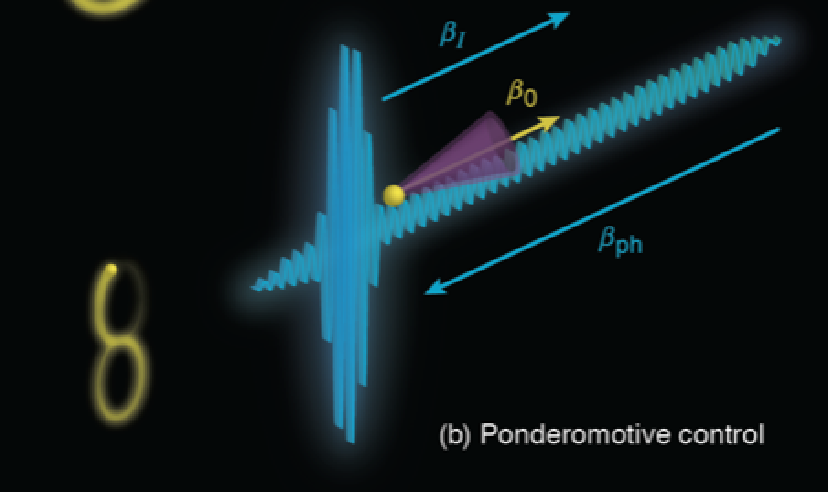 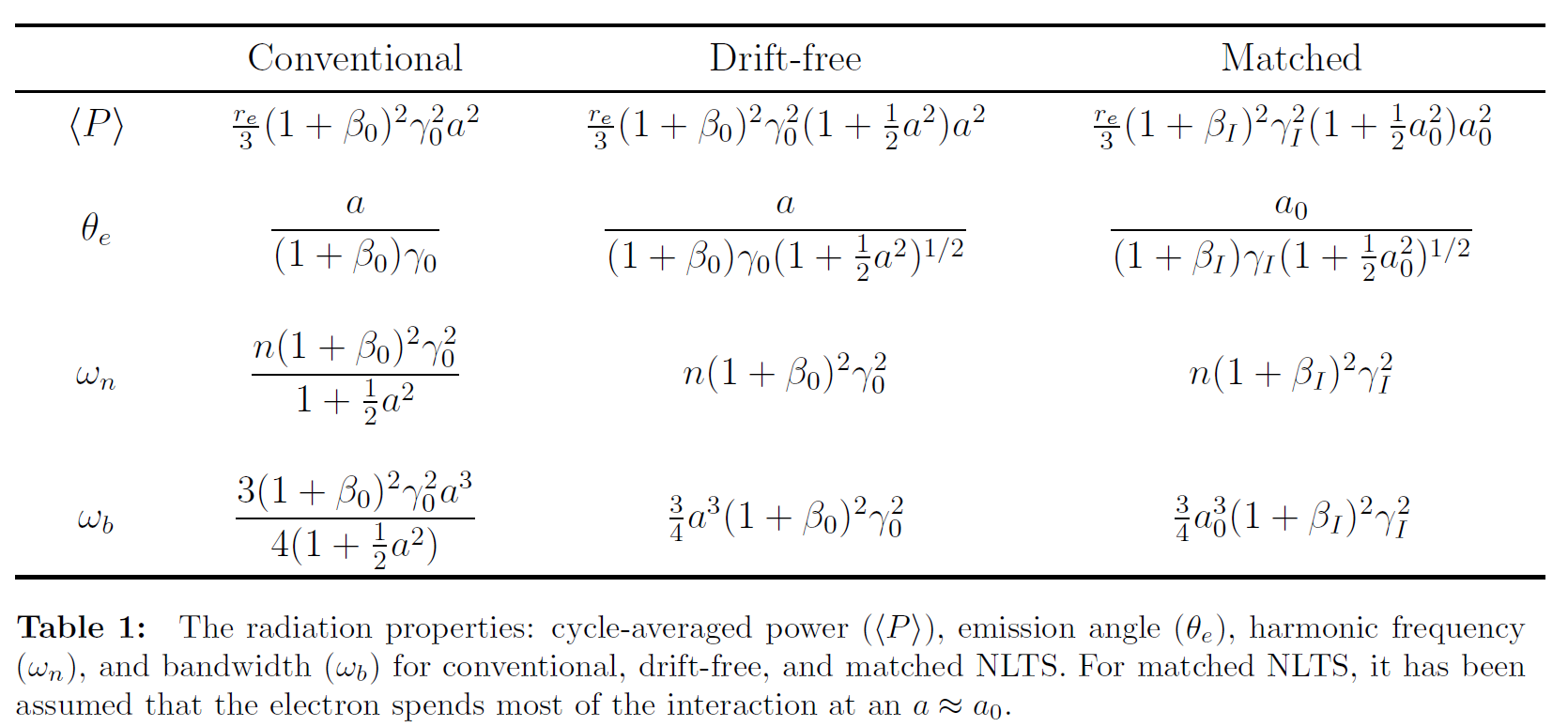 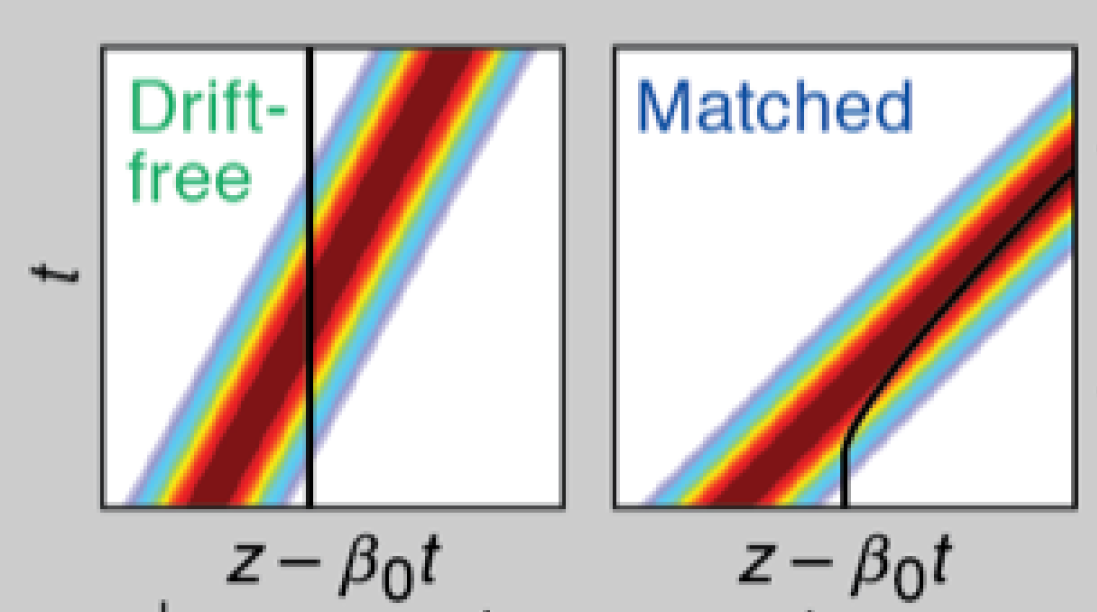 17
Martin Formanek 					      				PP2023				          					June 8, 2023
Nonlinear Thomson Scattering with ponderomotive control 
(Ramsey, D. et al., PRE 105 (2022) 065201)
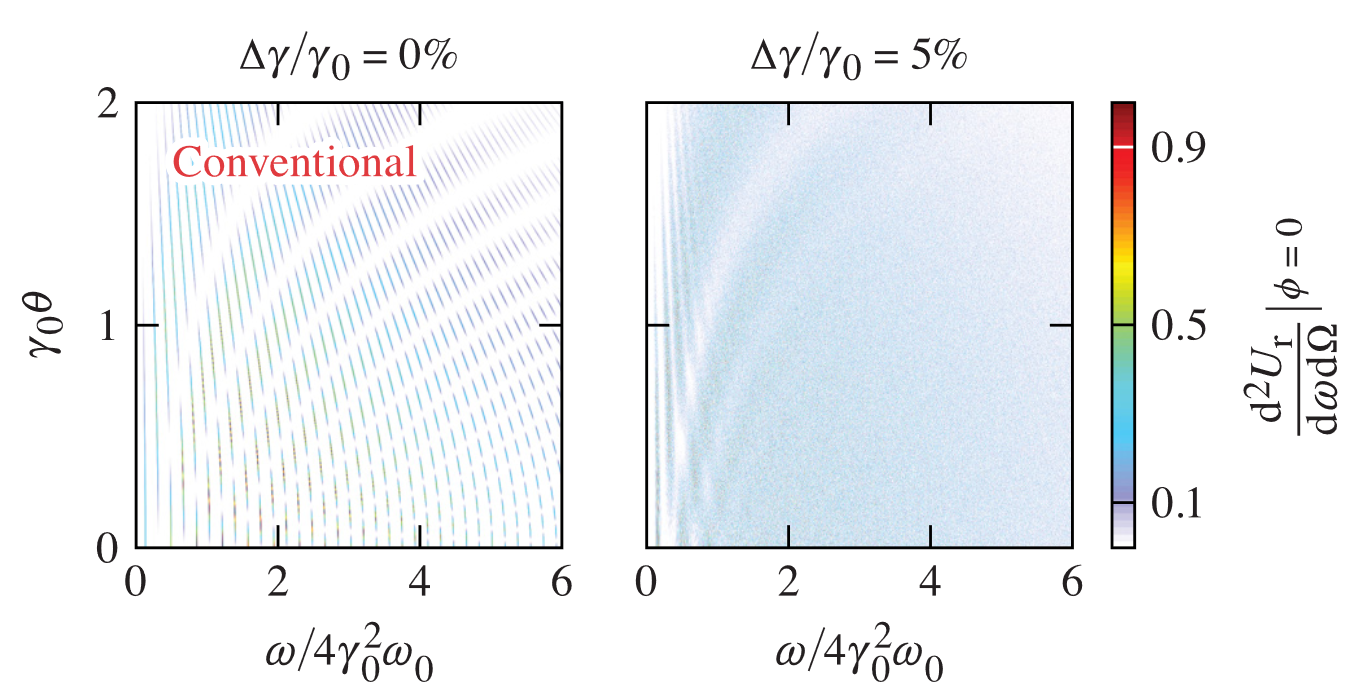 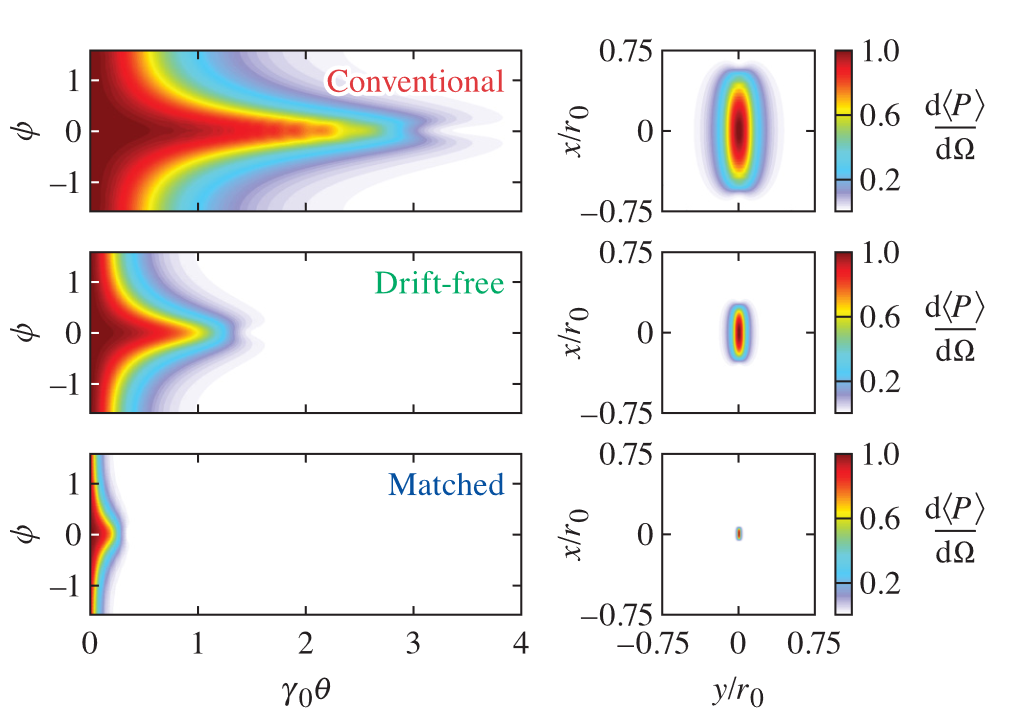 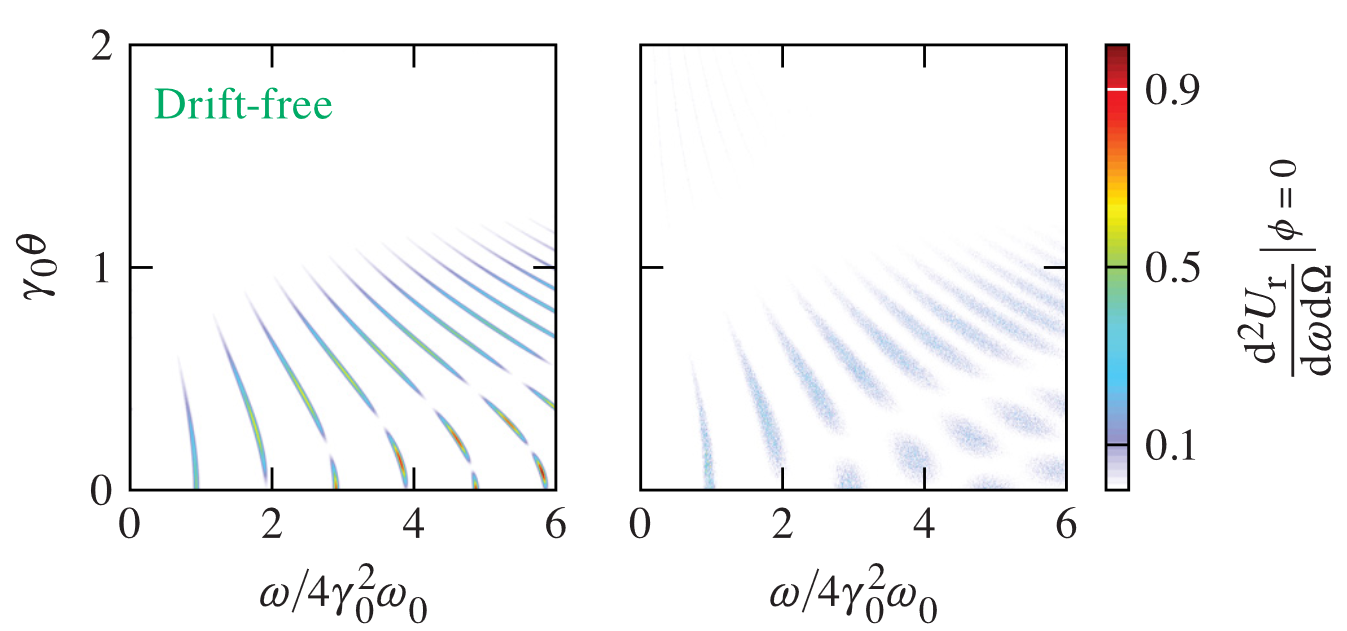 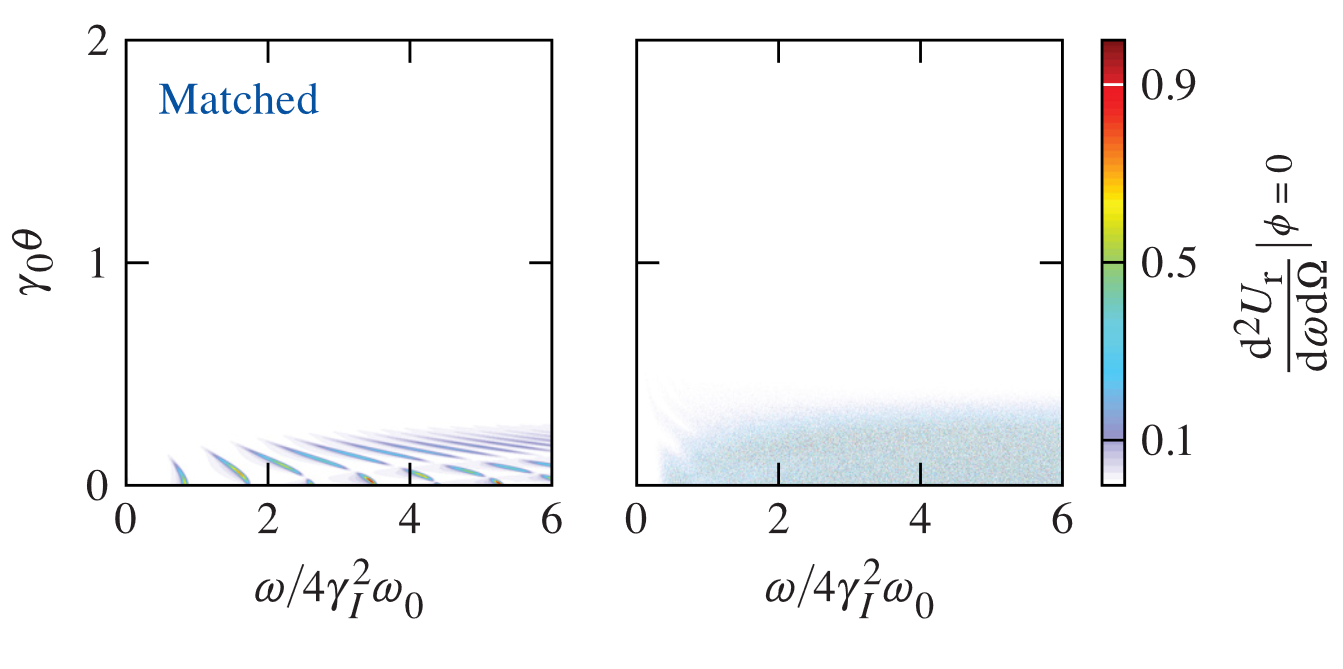 18
Martin Formanek 					      				PP2023				          					June 8, 2023
Electron motion with Radiation Reaction
From Lorentz-Abraham-Dirac:
To Landau-Lifshitz:
Lorentz force
Exact solution for plane wave fields: Di Piazza, Lett. Math. Phys. 83 (2008) 305.
19
Martin Formanek 					      				PP2023				          					June 8, 2023
Use of high-intensity lasers for RR measurements
Cole et al., PRX 8 (2018) 011020; Poder et al., PRX 8 (2018) 031004 Astra-Gemini
Deceleration formula
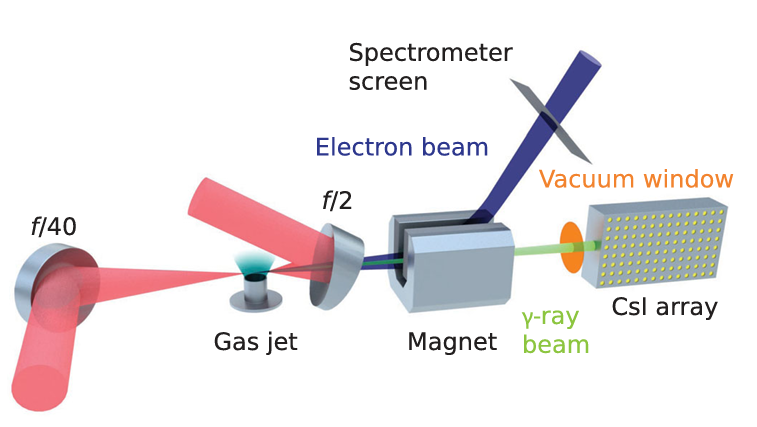 Images (top, bottom) from Cole et al., PRX 8 (2018) 011020
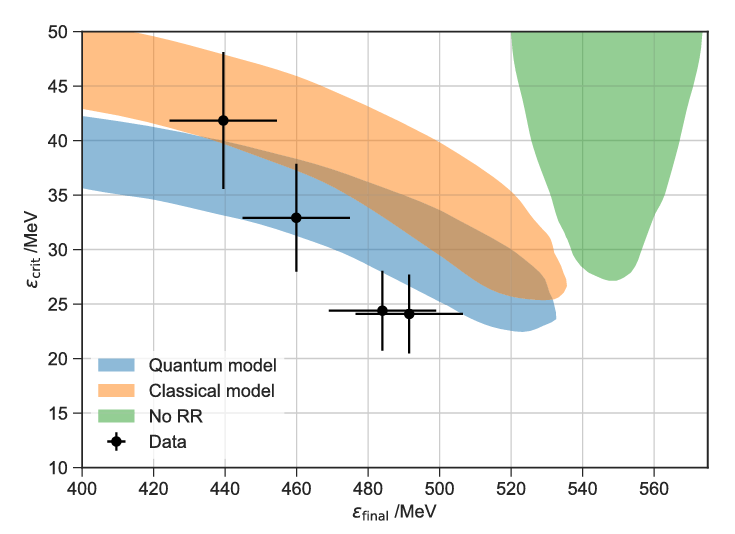 Long flying focus pulses (tens of ps) reach the same RR deceleration as ultrashort gaussian pulses (tens of fs) of the same energy
20
(MF et al., PRA 105 (2022) L020203)
Martin Formanek 					      				PP2023				          					June 8, 2023
Comparison with short Gaussian pulses
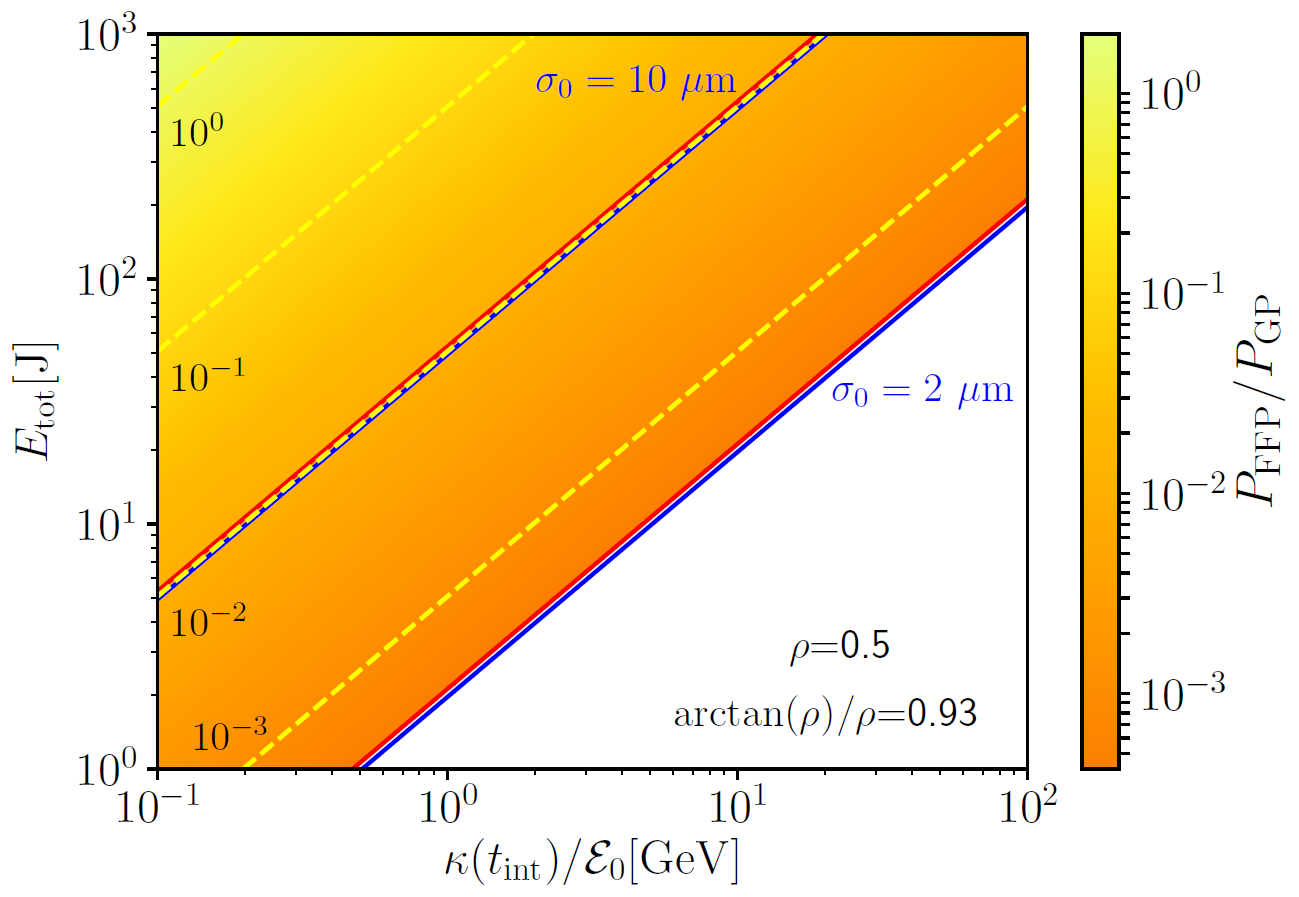 (MF et al., PRA 105 (2022) L020203)
21
Martin Formanek 					      				PP2023				          					June 8, 2023
FF beams and strong-field QED (Di Piazza, PRA 103, (2021) 012215)
Courtesy
A. Di Piazza
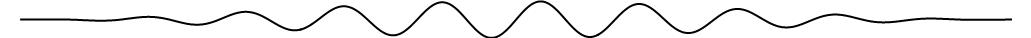 22
Martin Formanek 					      				PP2023				          					June 8, 2023
Charged particle beam control (MF et al., PRE 107 (2023) 055213)
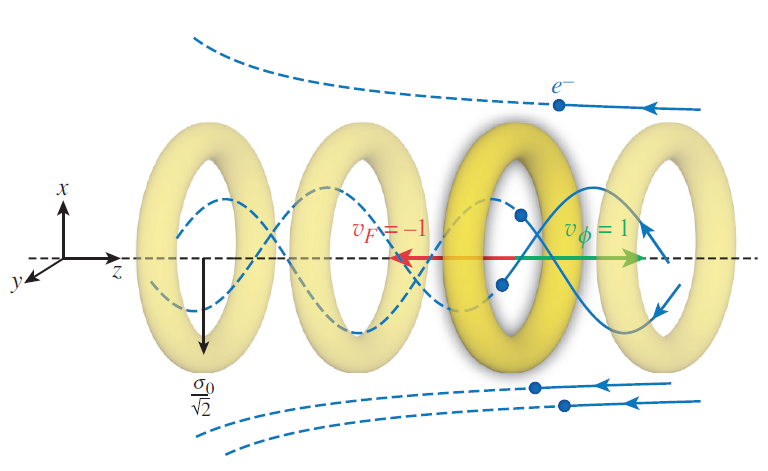 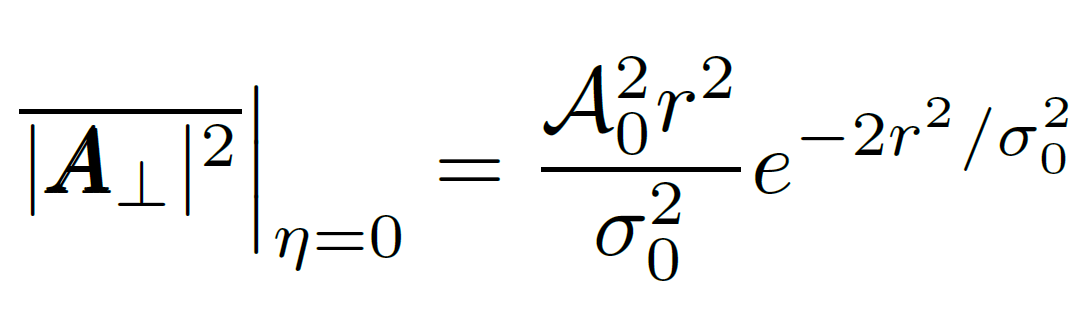 which travels with the electron bunch!
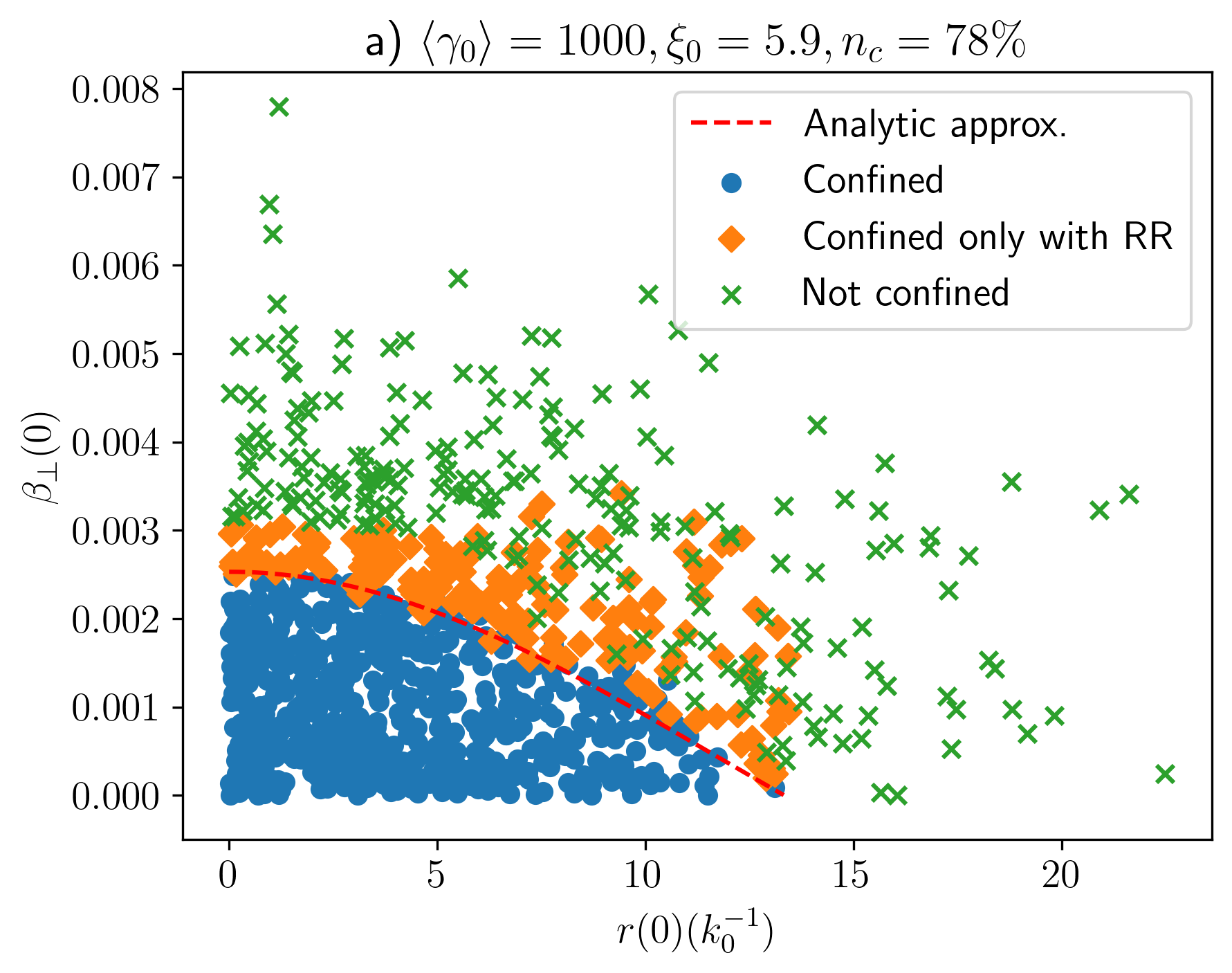 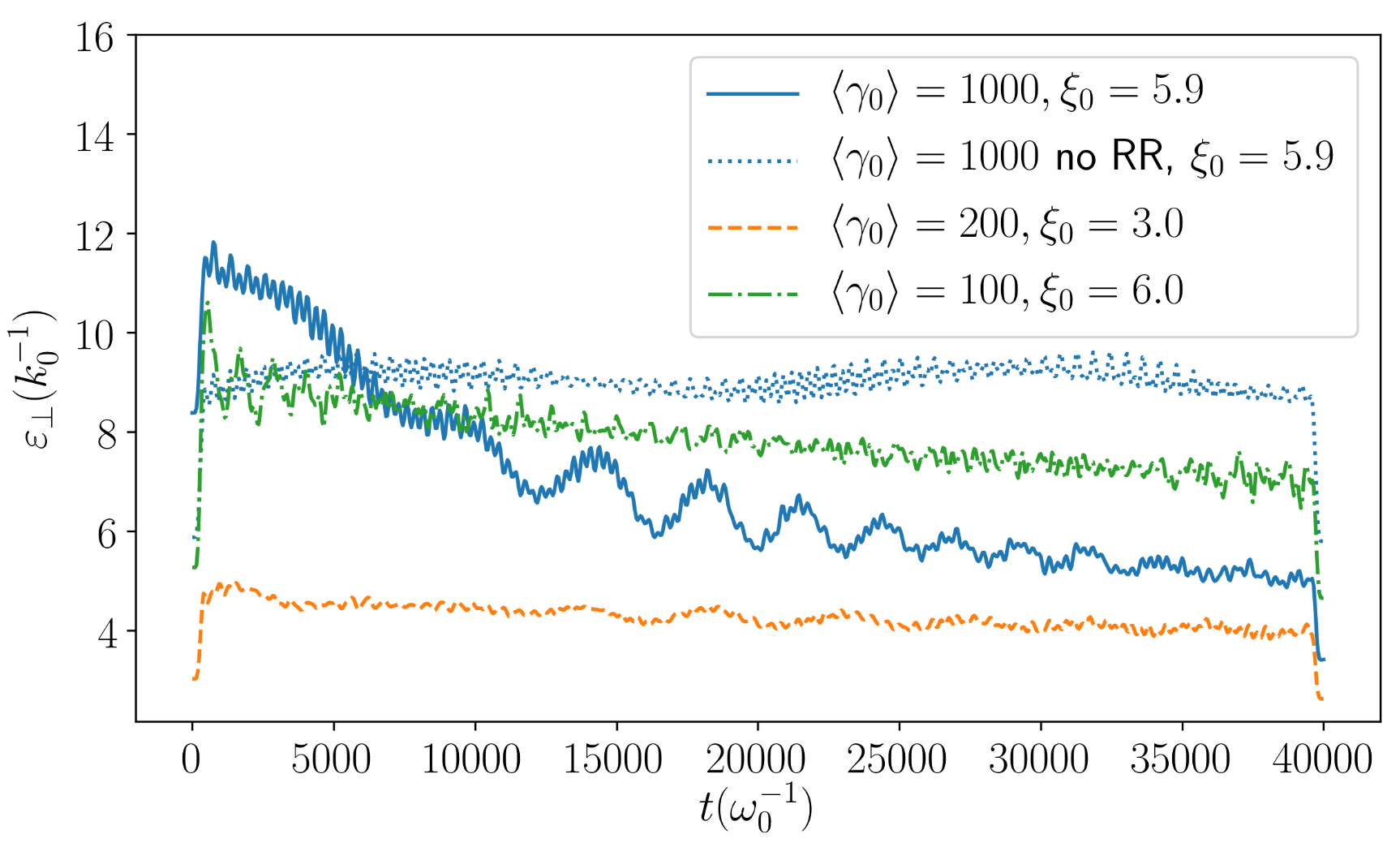 23
Initial transverse phase space
Normalized transverse emittance of the bunch
Martin Formanek 					      				PP2023				          					June 8, 2023
Charged particle beam control (MF et al., PRE 107 (2023) 055213)
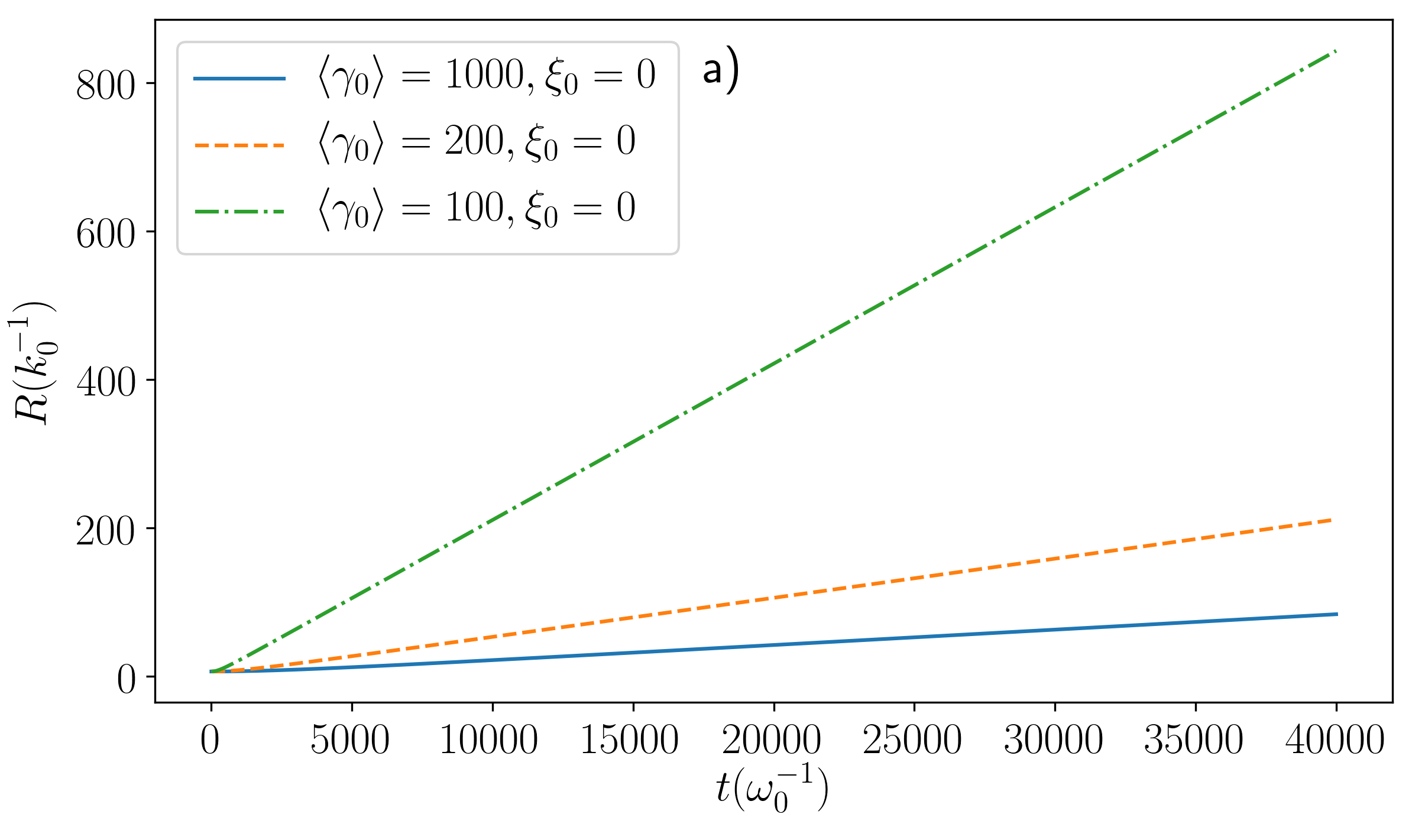 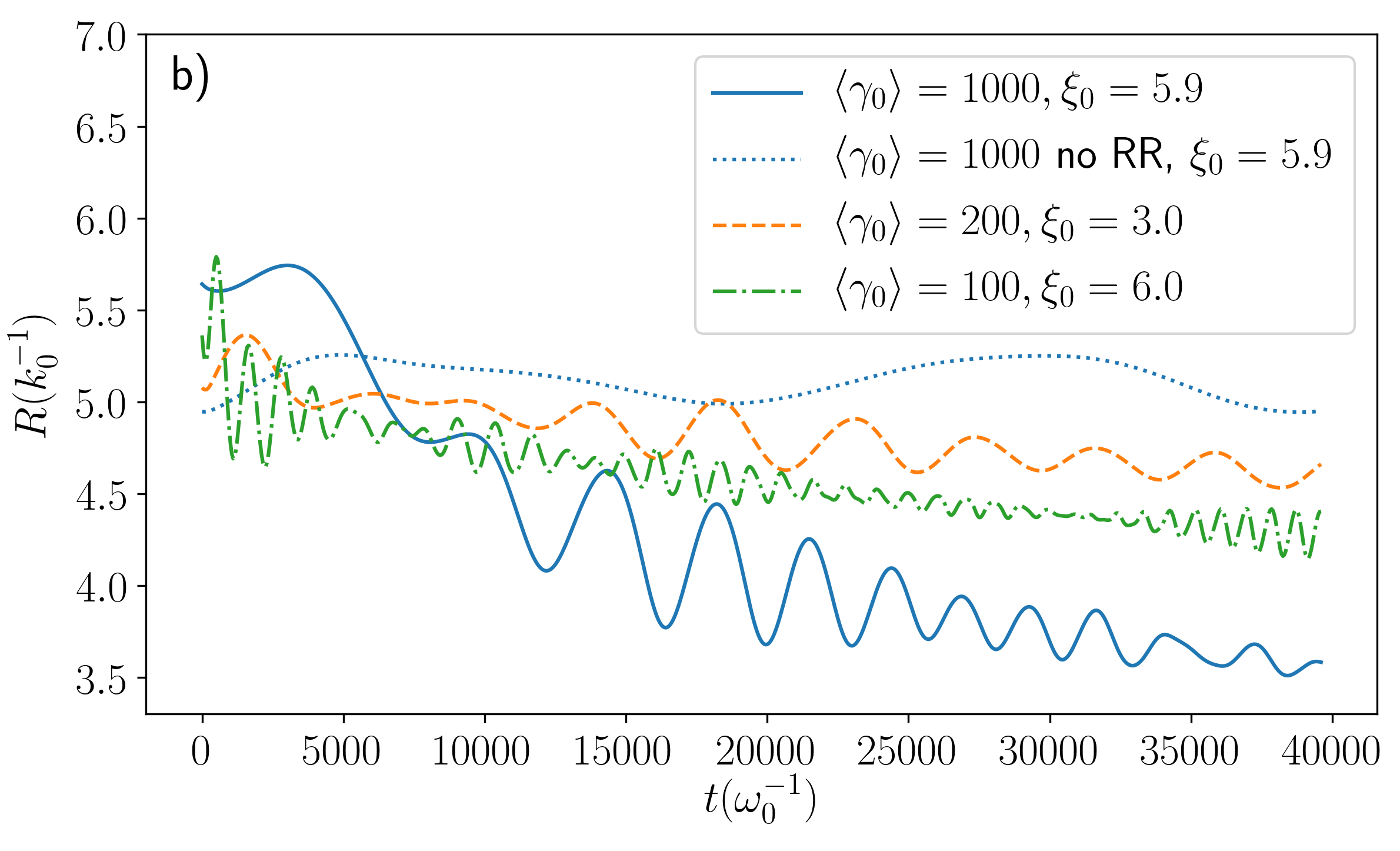 No external fields
24
Martin Formanek 					      				PP2023				          					June 8, 2023
Summary:
Flying Focus pulses are useful in the situations when the long laser-particle interaction time is beneficial
For example this can be exploited in cumulative effects such as radiation energy and momentum loss (radiation reaction)
Promising tool for charge particle beam control over macroscopic distances while maintaining good focus properties.
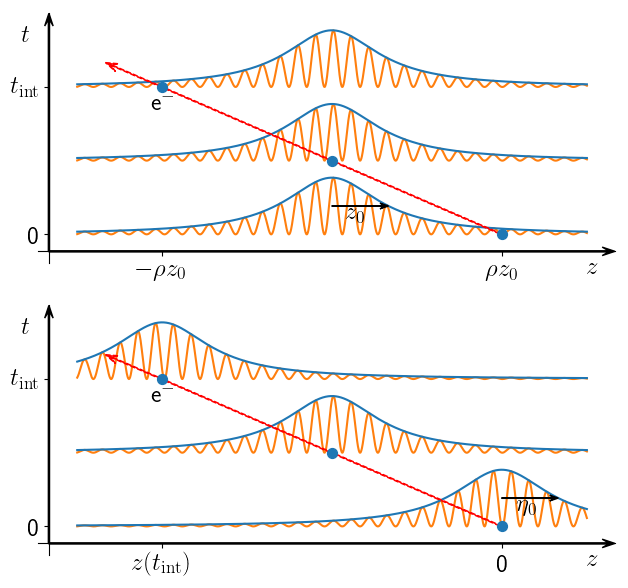 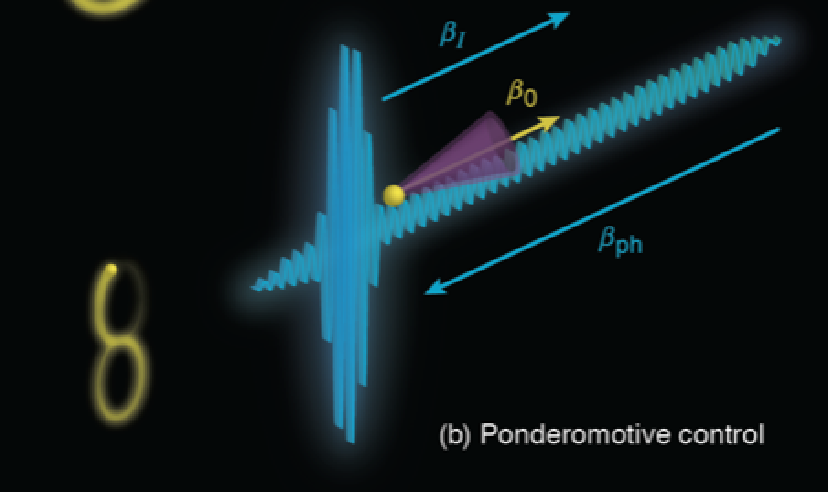 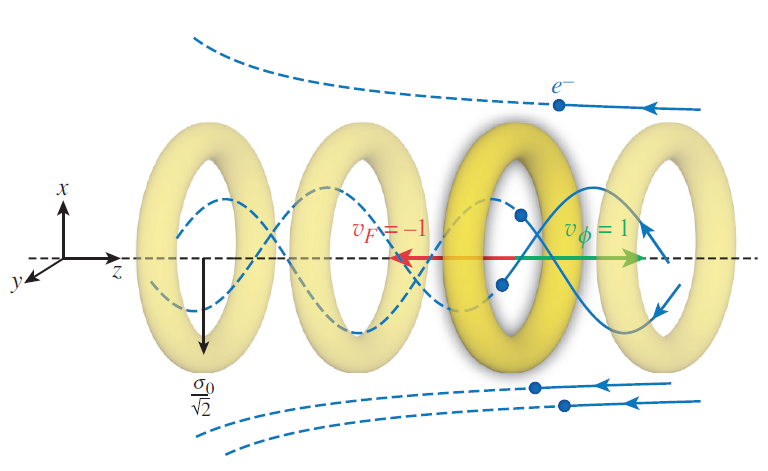 Gaussian
Thank you for your attention!
Flying focus